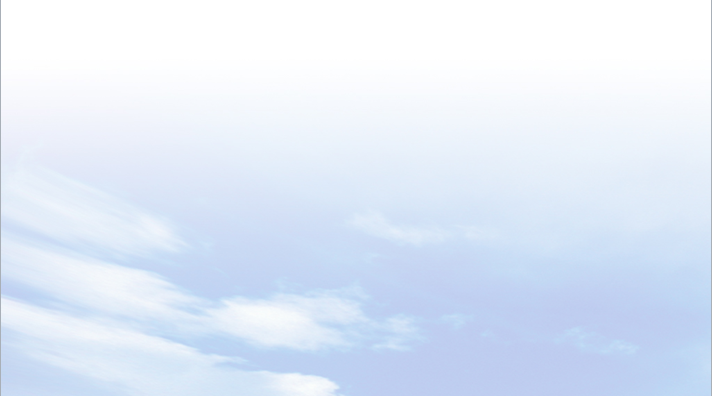 Hoạt động nhóm lớn (2’)
? Kể tên các con sông ở Việt Nam
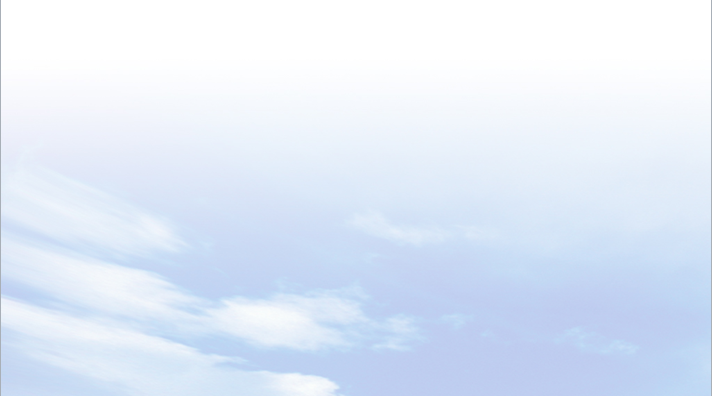 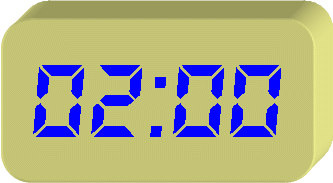 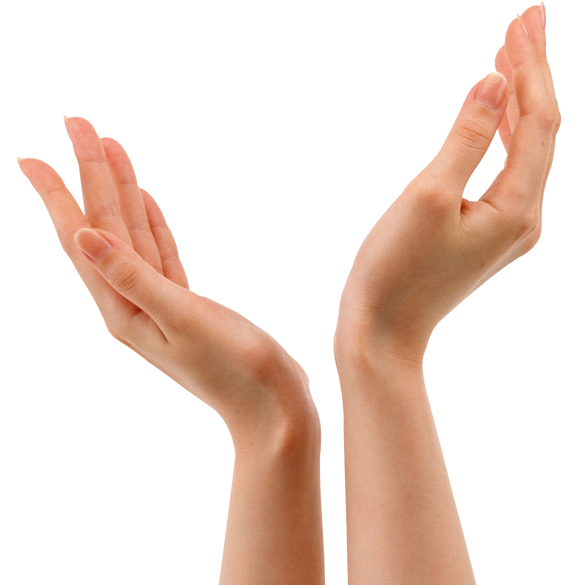 TIẾT 18- BÀI 6
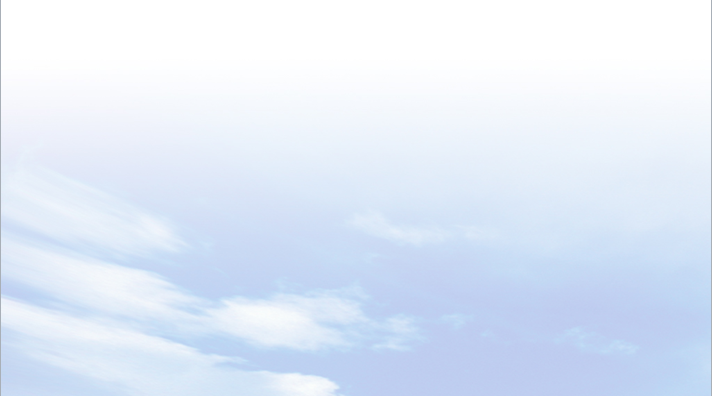 THỦY VĂN VIỆT NAM
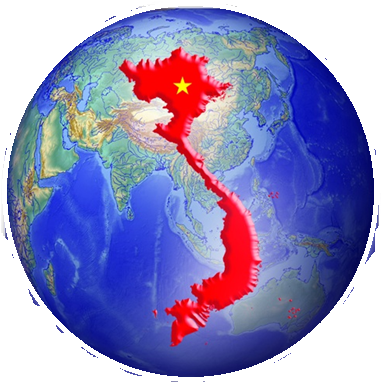 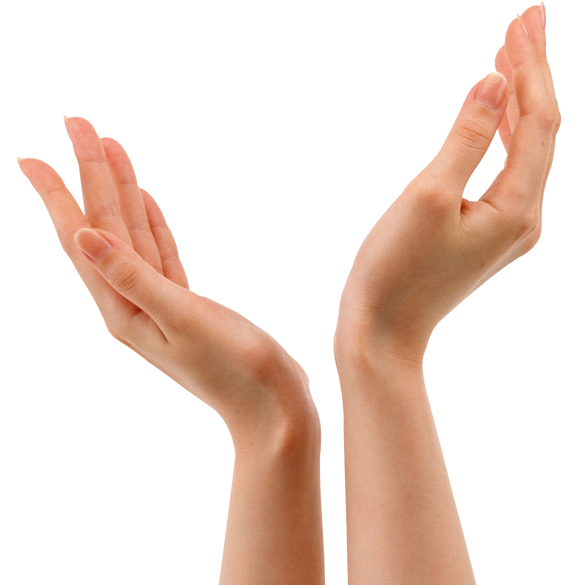 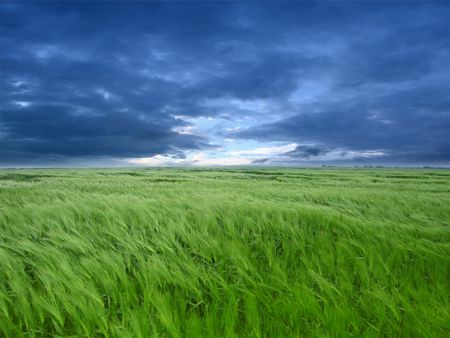 ĐỊA LÍ 8
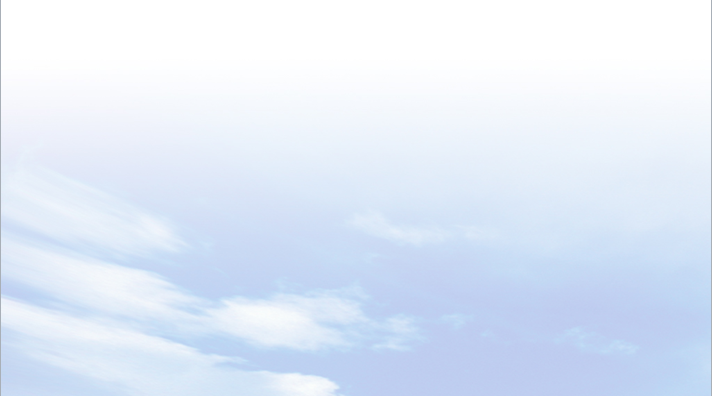 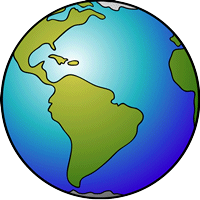 PHẦN ĐỊA LÍ
BÀI 6. THỦY VĂN VIỆT NAM
MỤC TIÊU BÀI HỌC
Xác định được trên bản đồ lưu vực của các hệ thống sông lớn.
1
Phân tích được đặc điểm mạng lưới sông và chế độ nước sông  hệ thống sông Hồng
2
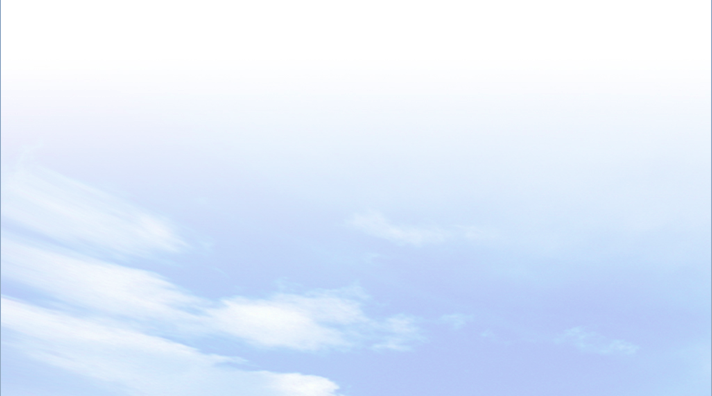 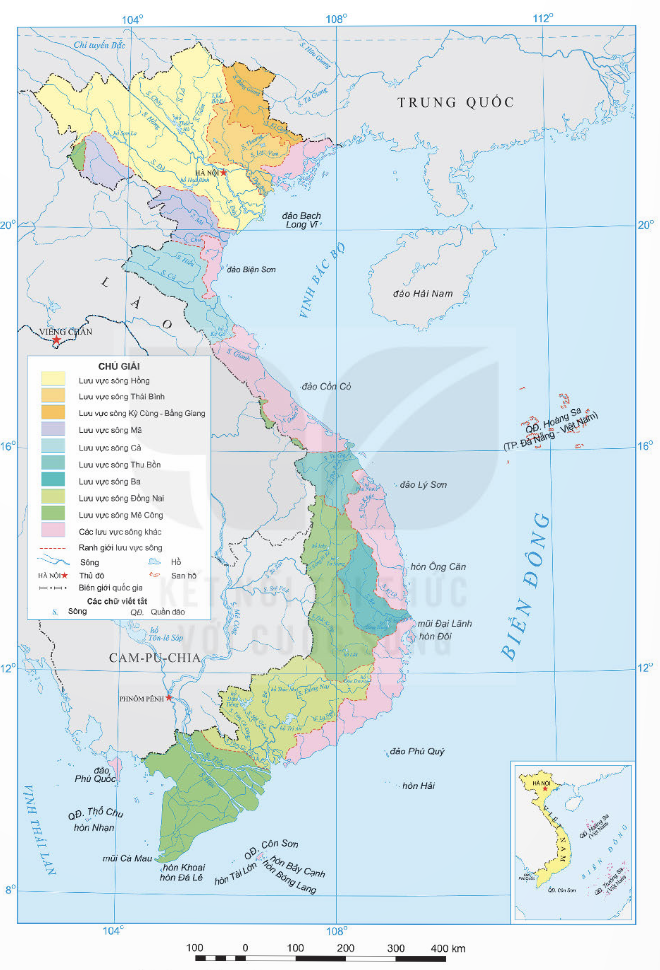 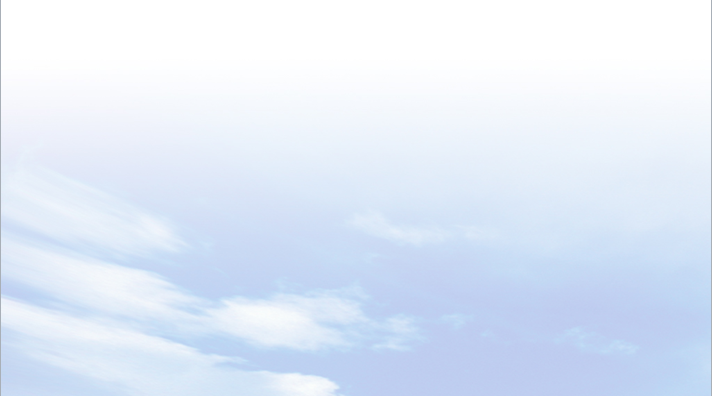 1
BÀI 6
SÔNG NGÒI
a. Đặc điểm chung
Quan sát hình 6.1, HĐCN (3’), trả lời câu hỏi
? Nước ta có những lưu vực sông nào?
? Xác định phạm vi lưu vực của ba hệ thống sông: sông Hồng, sông Thu Bồn, sông Cửu Long?
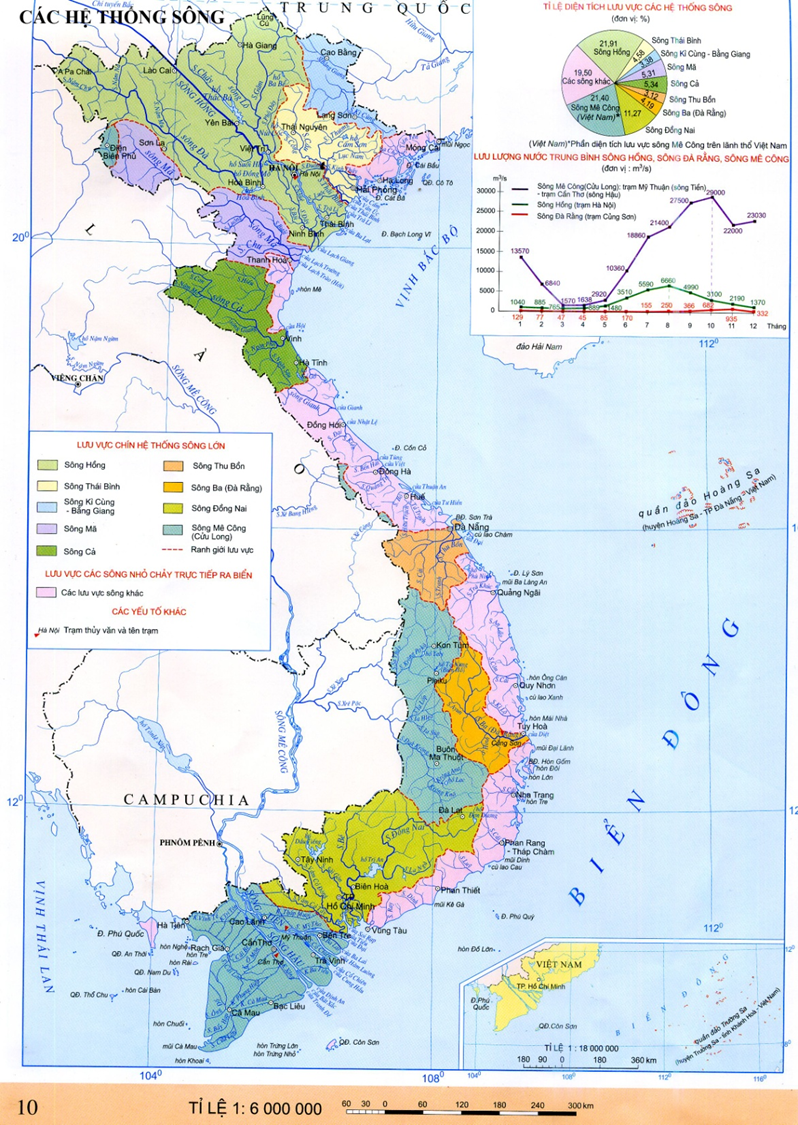 Sông Gâm
Sông Lô
Sông Chảy
Sông Đà
Sông Trà Lý
Sông Đáy
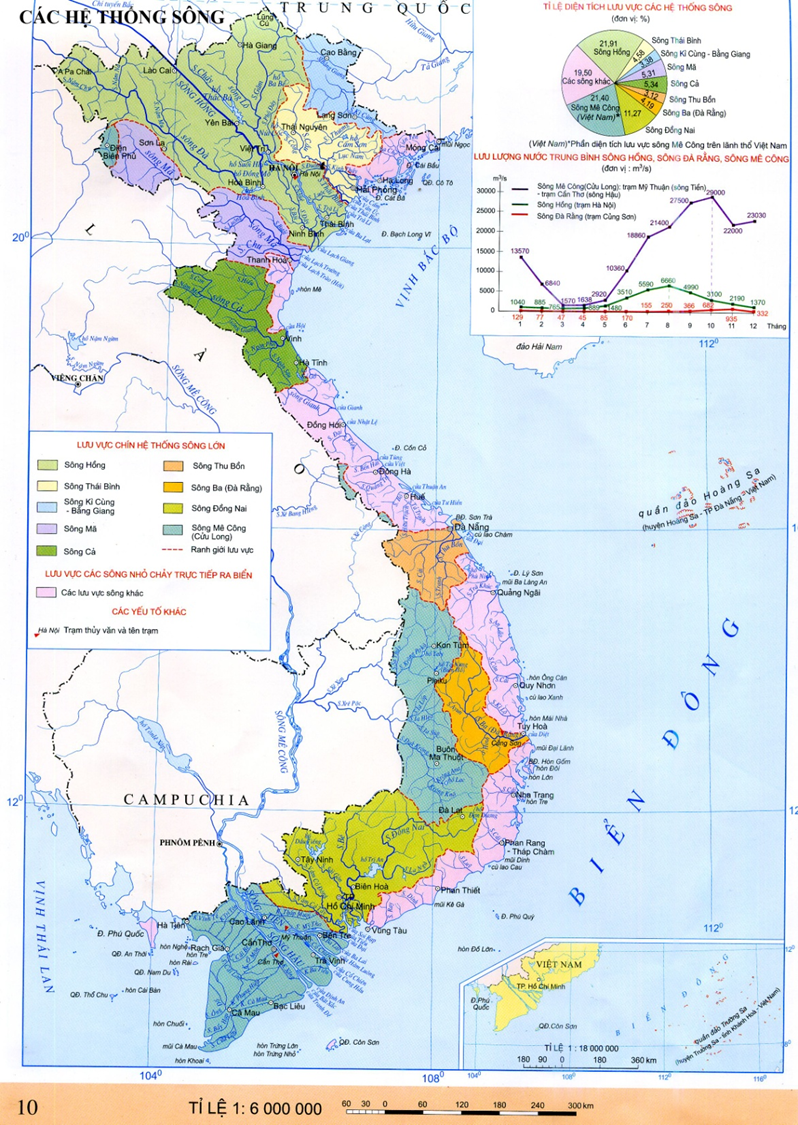 Sông Vu Gia
Sông Tranh
Sông Cái
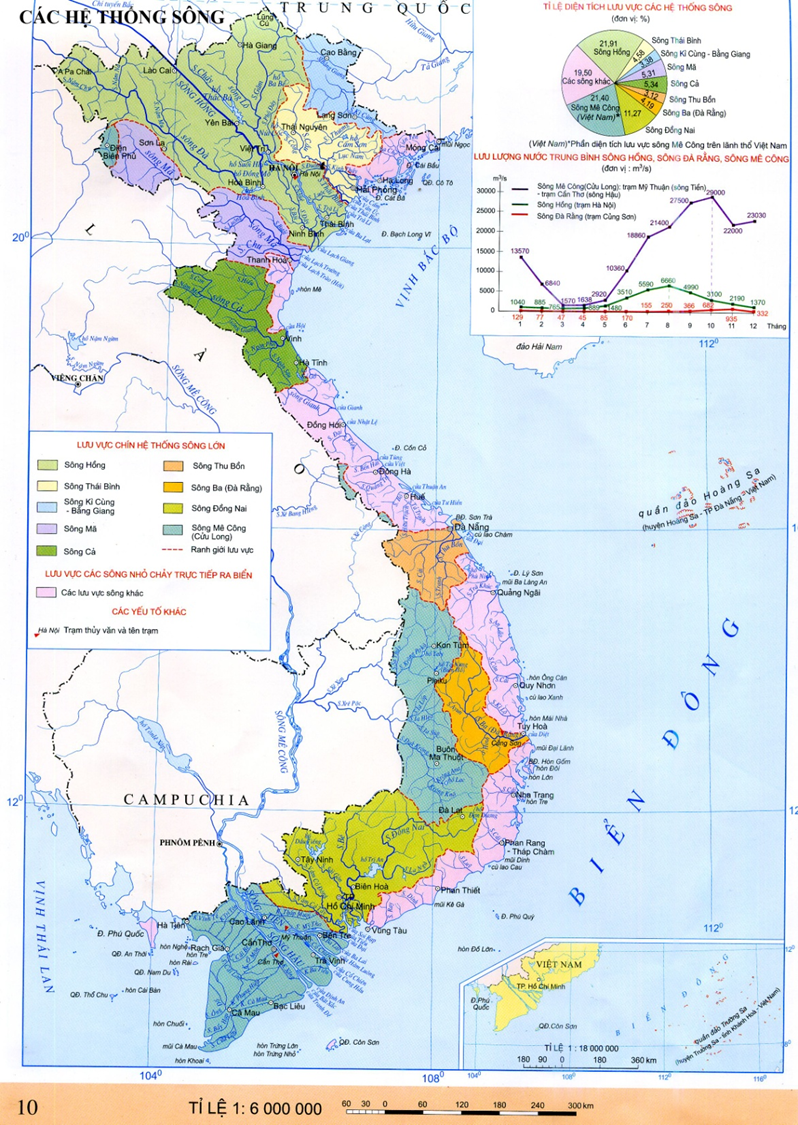 Sông Xê Xan
Sông Srê Pôk
Sông Tiền
Sông Ba Lai
Sông Cái Bé
Sông Cổ Chiên
Sông Cái Lớn
Sông Hậu
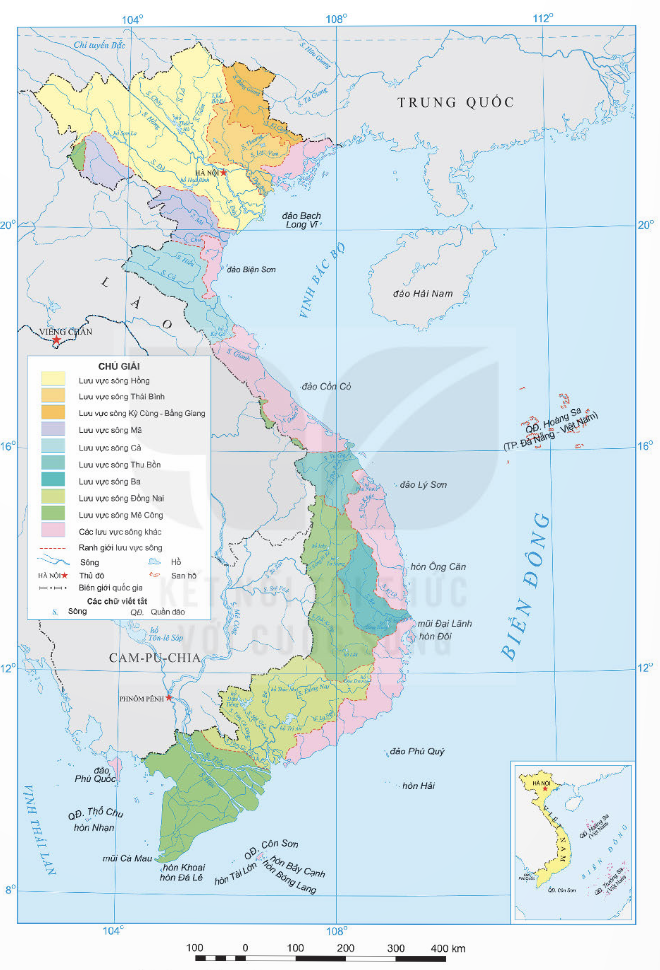 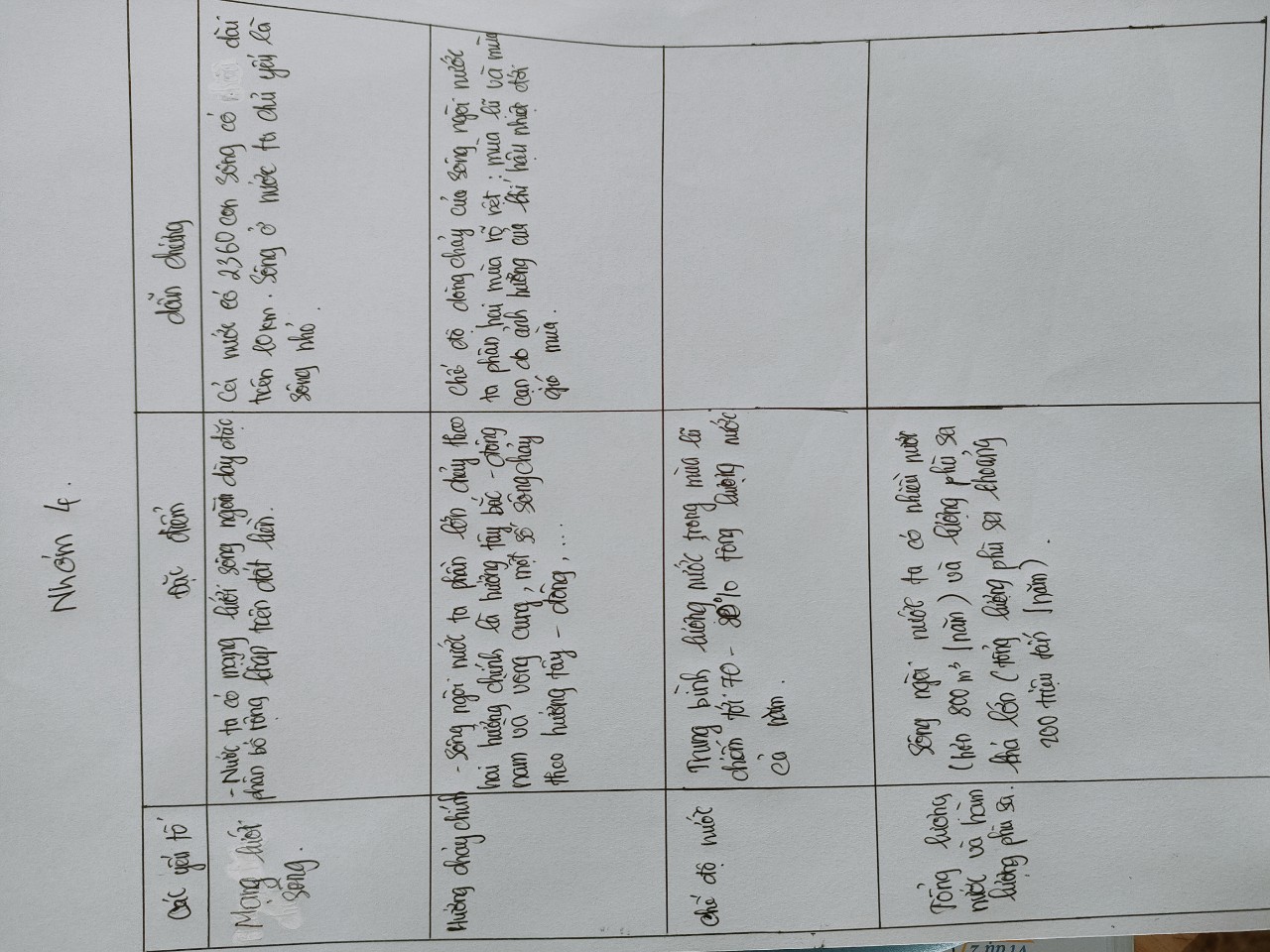 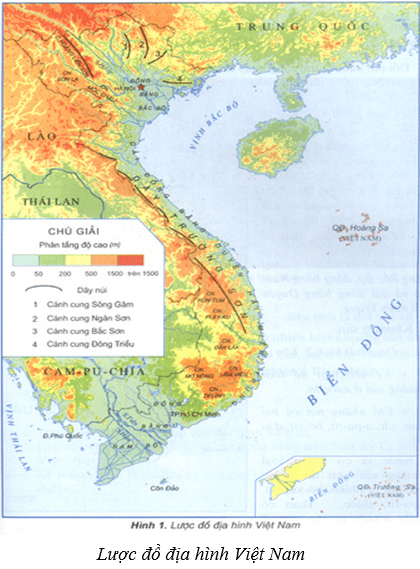 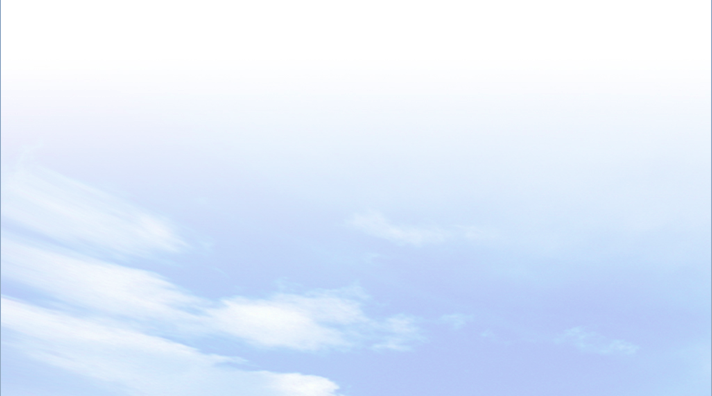 b
Một số hệ thống sông lớn
HS đọc thông tin SGK tr121 kết hợp quan sát hình 6.3, hoạt động chung cả lớp
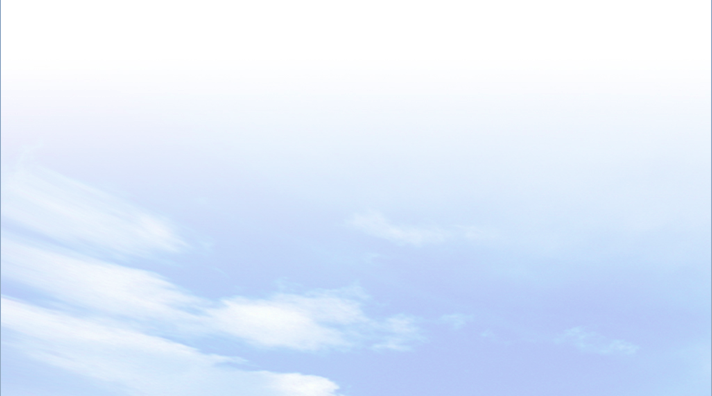 ? Phân tích đặc điểm mạng lưới sông  Hồng?
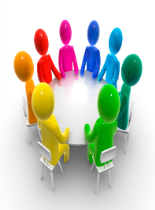 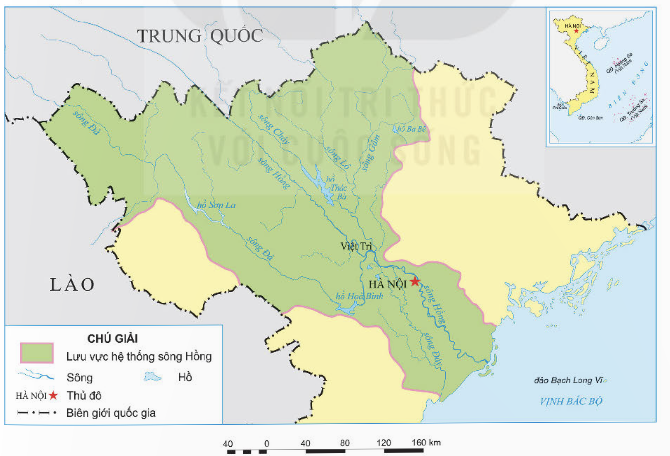 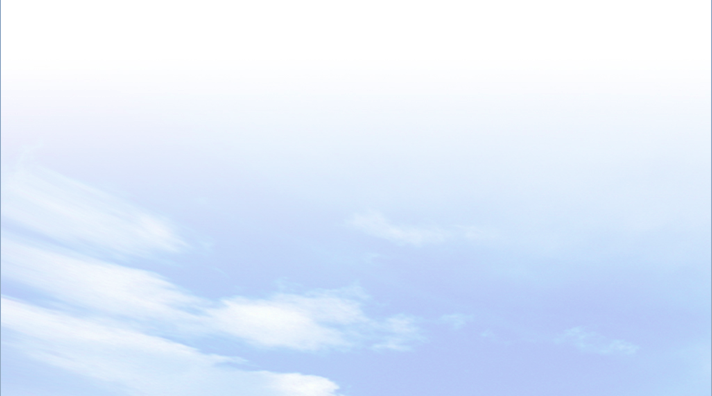 b
Một số hệ thống sông lớn
HS đọc thông tin SGK tr121 kết hợp quan sát bảng số liệu, hoạt động chung cả lớp
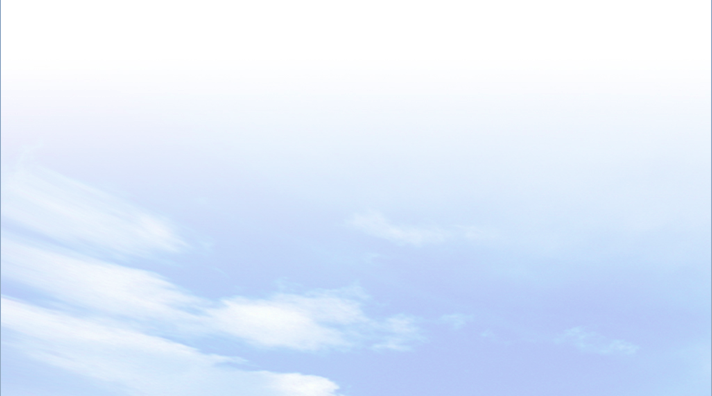 Phân tích chế độ nước của sông  Hồng?
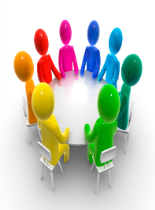 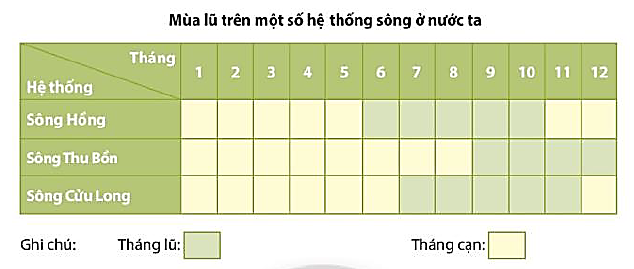 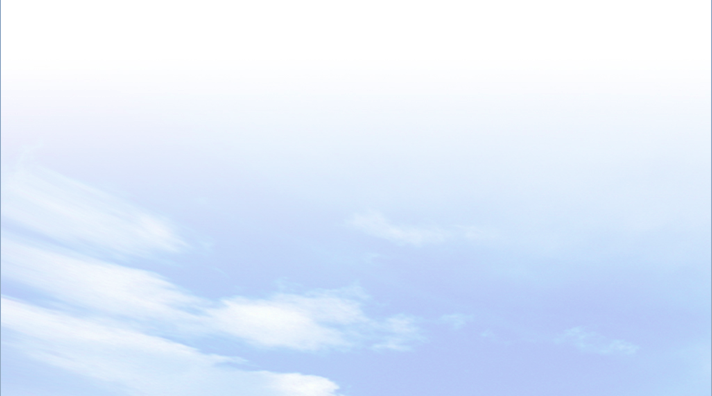 4
LUYỆN TẬP VÀ VẬN DỤNG
a. Luyện tập
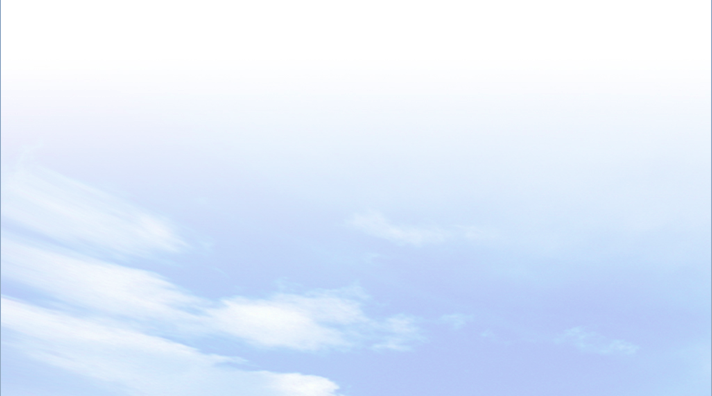 Câu 1: Mạng lưới sông ngòi nước ta có đặc điểm?
A. Mạng lưới sông ngòi thưa thớt.
B. Mạng lưới sông ngòi nước ta dày đặc, chủ yếu là các sông lớn.
C. Mạng lưới sông ngòi thưa thớt, phân bố rông khắp.
D. Mạng lưới sông ngòi dày đặc, phân bố rộng khắp.
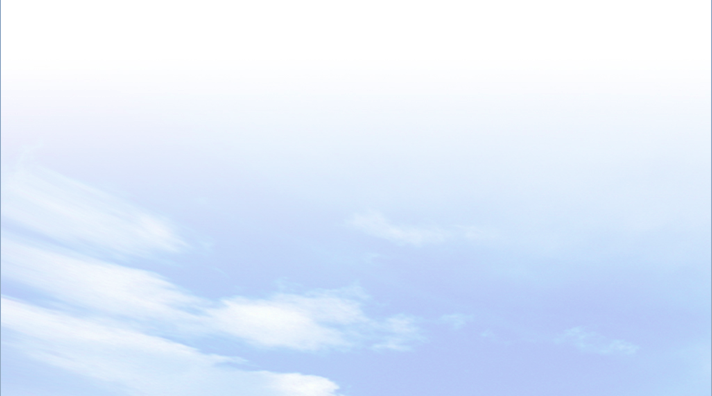 4
LUYỆN TẬP VÀ VẬN DỤNG
a. Luyện tập
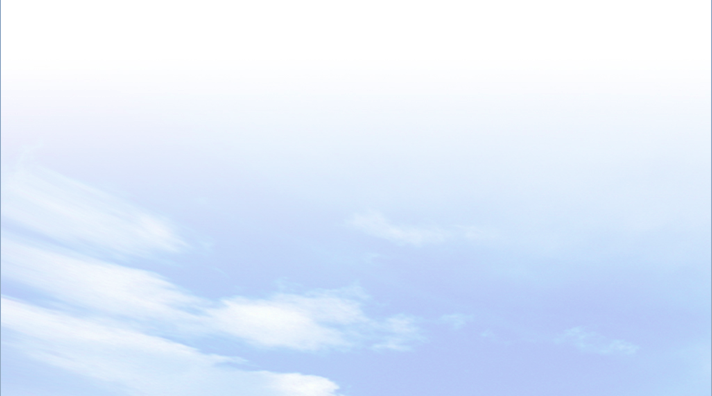 Câu 2: Sông ngòi nước ta chủ yếu là những sông có đặc điểm
B. Nhỏ, ngắn và sông chảy êm đềm.
A. Nhỏ, ngắn và dốc
C. Sông dài, lớn và dốc.
D. Sông dài, lớn và chảy êm đềm.
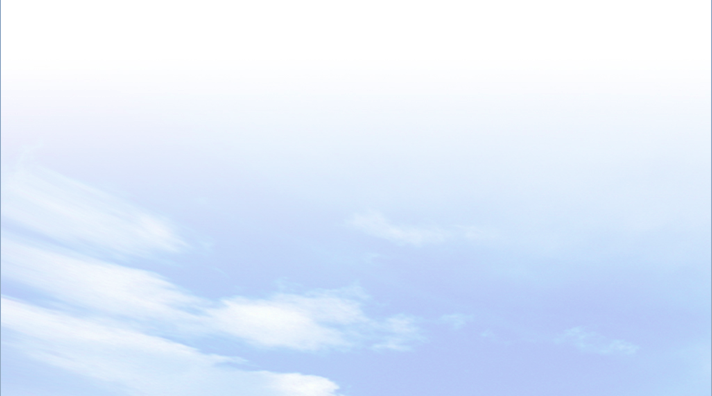 4
LUYỆN TẬP VÀ VẬN DỤNG
a. Luyện tập
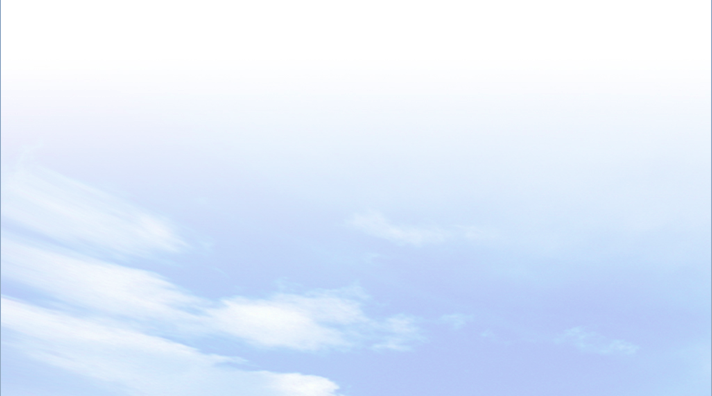 Câu 3: Sông ngòi nước ta chảy theo hai hướng chủ yếu là?
A. Tây bắc-đông nam và tây-đông..
B. Vòng cung và tây-đông.
C. Tây bắc-đông nam và vòng cung.
D. Tây-đông và bắc- nam.
.
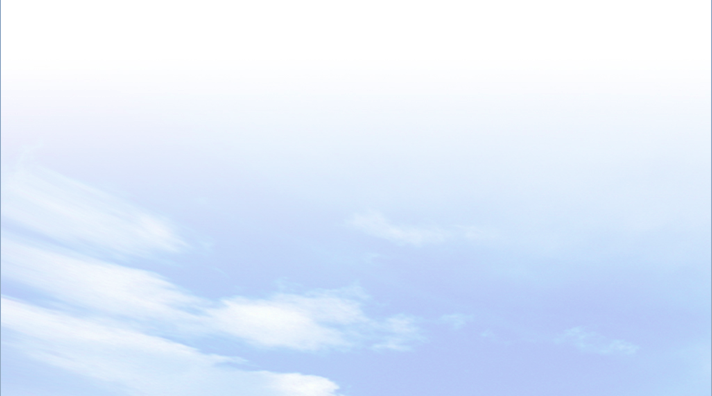 4
LUYỆN TẬP VÀ VẬN DỤNG
a. Luyện tập
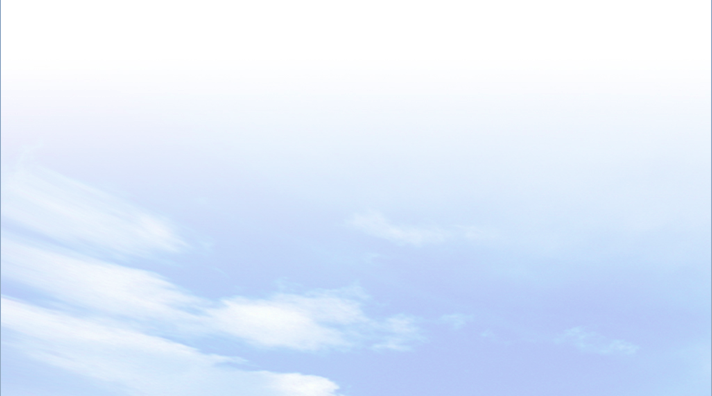 Câu 4: Nguyên nhân các hệ thống sông ngòi ở nước ta thường rất giàu phù sa là:
A. Khí hậu nhiệt đới ẩm gió mùa.
B. Mưa nhiều trên địa hình đồi núi có độ dốc lớn
C. Trong năm có hai mùa khô, mưa đắp đổi nhau
D. Diện tích đồi núi thấp là chủ yếu và mưa nhiều.
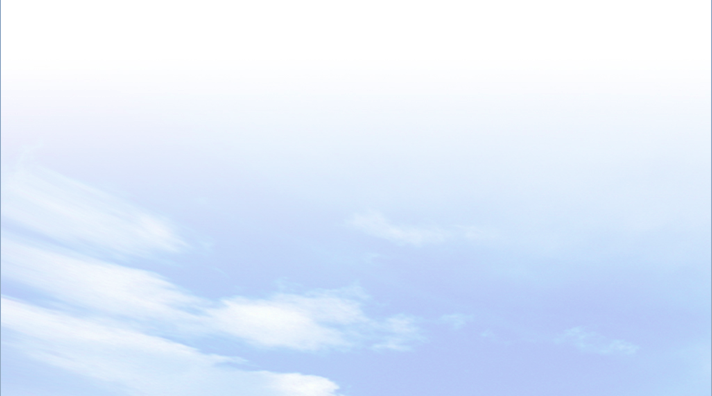 4
LUYỆN TẬP VÀ VẬN DỤNG
a. Luyện tập
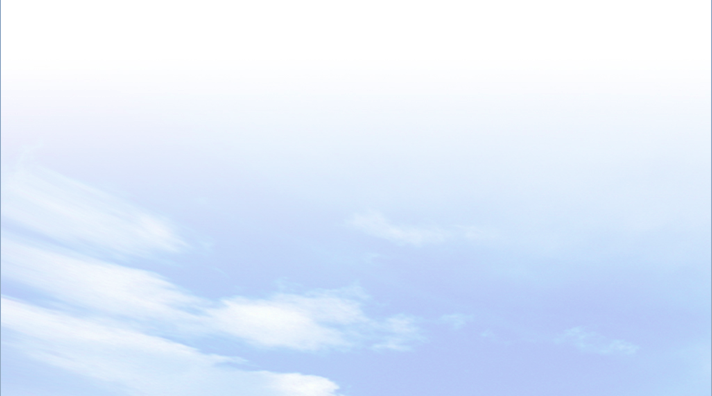 Câu 5: Sông ngòi nước ta có hàm lượng phù sa lớn vì?
A. Địa hình bị cắt xẻ mạnh và mưa nhiều, mưa theo mùa.
B. Trong lòng sông có rất nhiều cát sỏi.
C. Mưa ít nên phù sa tích tụ nhiều.
D. Có rất nhiều sông chảy qua các vùng khác nhau
BÀI 6
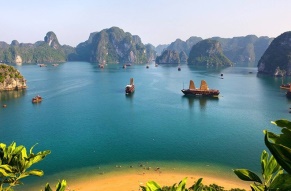 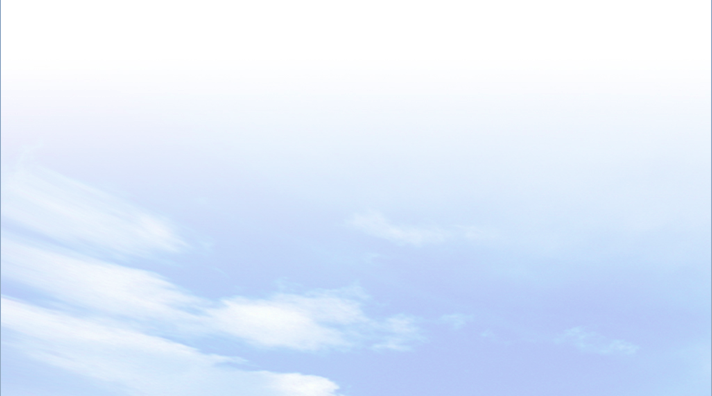 4
LUYỆN TẬP VÀ VẬN DỤNG
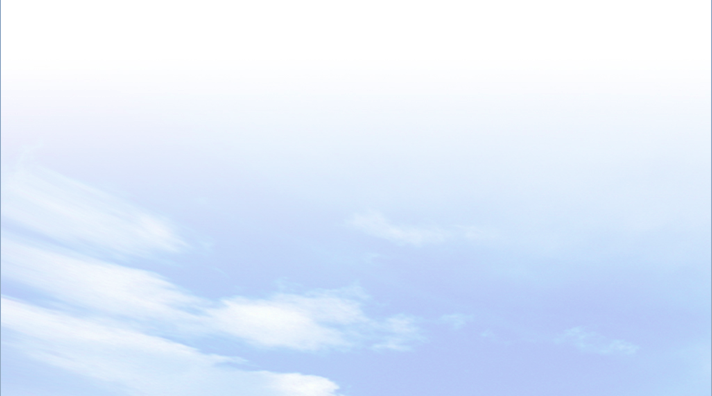 b. Vận dụng
Tìm hiểu vai trò của một dòng sông ở Tỉnh Lào Cai đối với sinh hoạt và sản xuất.
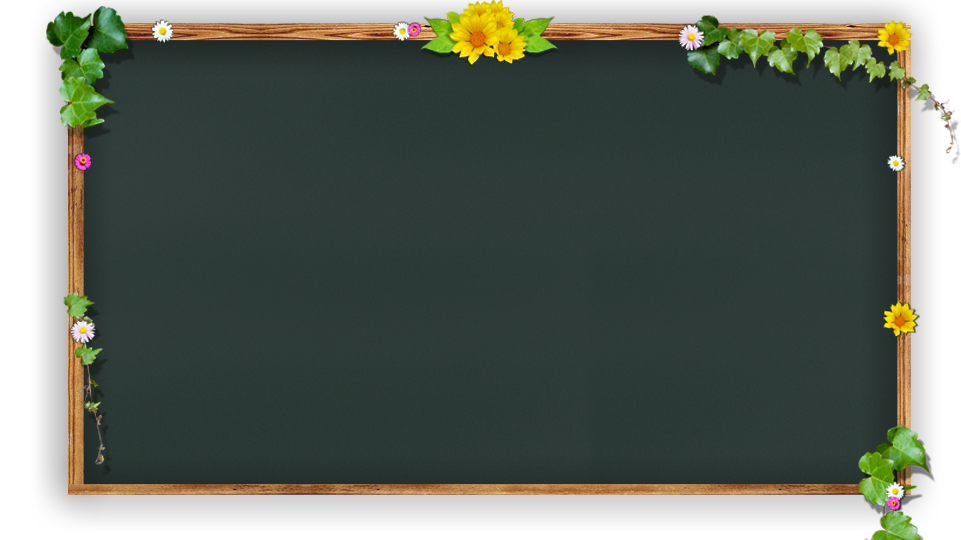 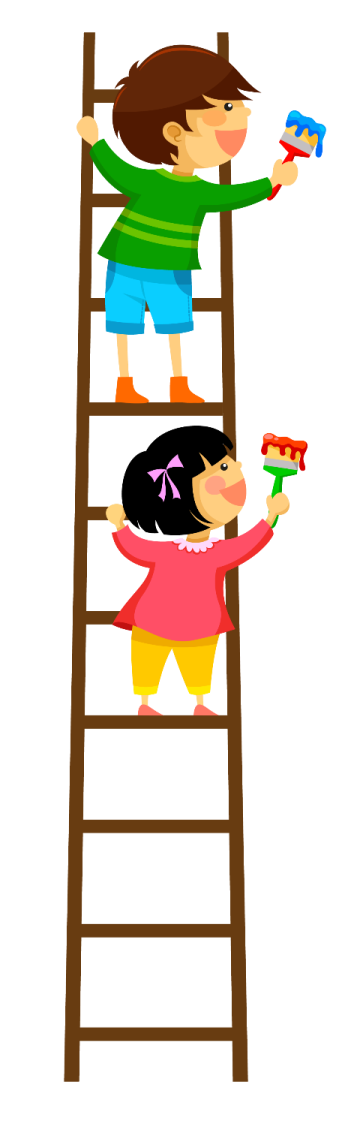 Cảm ơn các thầy cô và các em 
đã lắng nghe!